‘Rainbow Statelessness’ Between Sexual Citizenship and Legal Theory: Exploring the Statelessness-SOGIESC Nexus for LGBTIQ+ Asylum Seekers
Thomas McGee, PhD Researcher, Peter McMullin Centre on Statelessness (Melbourne Law School) thomas.mcgee@student.unimelb.edu.au
This presentation draws on recently published research in the Statelessness & Citizenship Review
Statelessness – Legal Definition
1954 Convention Relating to the Status of Stateless Persons
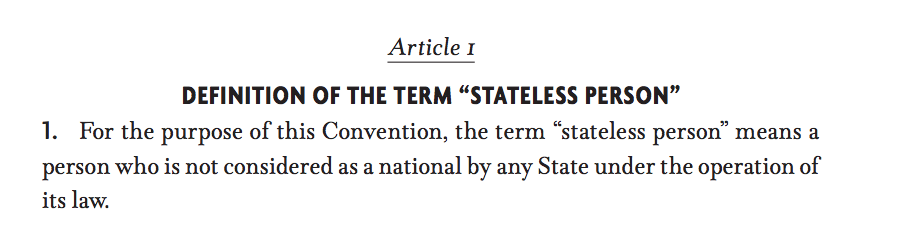 Where is Stateless-Queer?
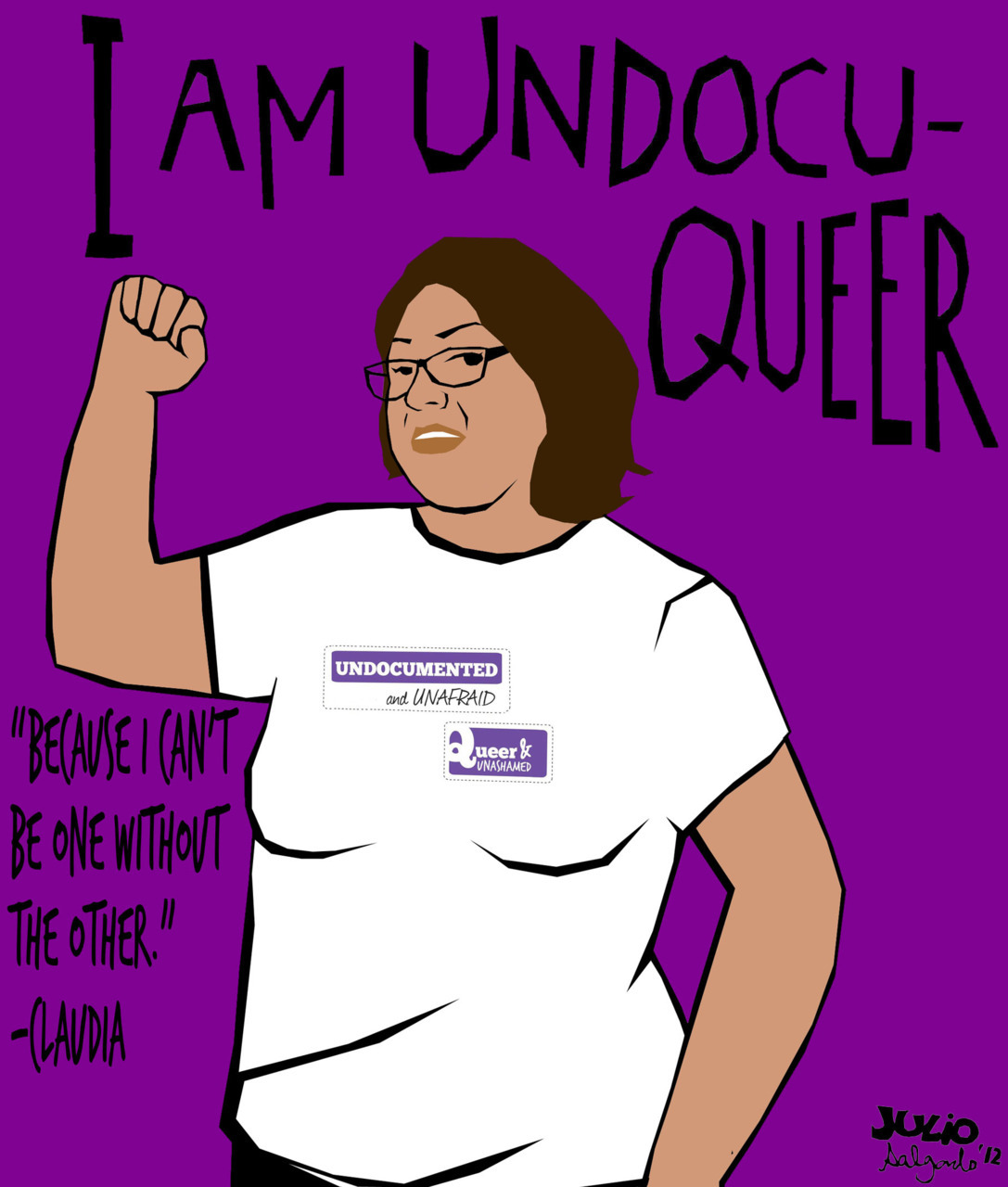 Reasons for the Lack of Attention
Dispersed population

Lack of disclosure

“I think there is so little attention to this intersection because we are taboo everywhere. This is a chronic violation of human rights that is not even being discussed.”

Sexual Citizenship Vs. Statelessness Studies
Intersectional Relationship
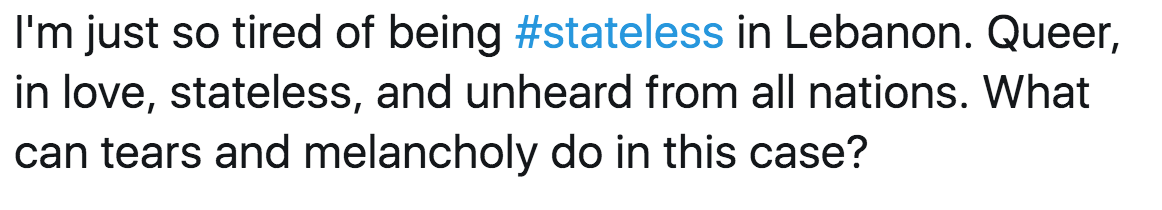 Causal Relationship
At birth(for intersex)

Arbitrary Deprivation by the state (triggered by marriage/civil partnership)

Sex/Gender Transition (new status not recognised)

Self renunciation (to prevent deportation) 

Children born to ‘rainbow families’
Conclusions/Further Research
Lack of relevant case law

Missed vulnerability in asylum procedures

Building coalitions between statelessness & SOGIESC work

Greater nuance/context-specific understandings